ESCUELA NORMAL DE EDUCACION PREESCOLAR



Licenciatura en educaciòn preescolar
Ciclo Escolar 2020-2021
Curso: Estrategias de expresión corporal y danza.
Tema Evidencia Unidad 1 Danza con objetos. 
Maestro:  Manuel Federico Rodriguez Aguilar
Alumna: Montserrat Rodriguez Rivera #16
Saltillo, Coahuila de Zaragoza                      30 de abril del 2021
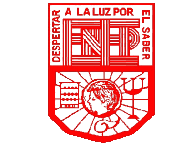 https://youtu.be/LpwON4zIr34